На­блюдательность  есть умение подмечать в предметах и явлениях то, что существенно, то, что важно для до­стижения стоящей перед нами цели…
Задание 21 /2021/
Пунктуационный анализ текста. (Постановка тире)
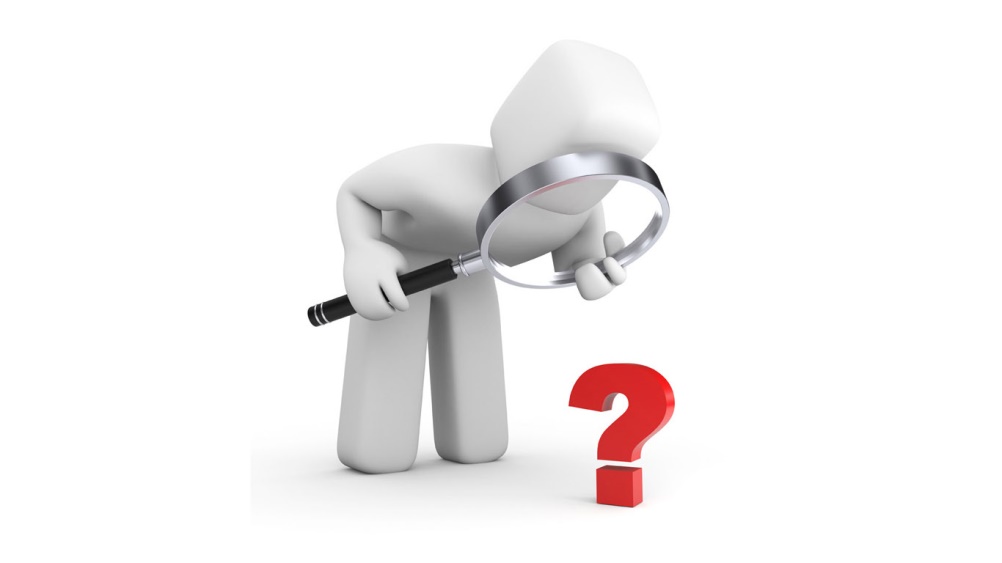 Темы, которые необходимо знать, чтобы правильно выполнить это задание:
Знаки препинания между подлежащим и сказуемым; 
Знаки препинания при сравнительных оборотах; 
Знаки препинания при уточняющих членах предложения; 
Знаки препинания в предложениях со словами и конструкциями, грамматически не связанными с членами предложения; 
Знаки препинания при прямой речи, цитировании; 
Знаки препинания в бессоюзном сложном предложении; 
Тире в простом и сложном предложениях.
Формулировка задания
Найдите предложения, в которых тире ставится в соответствии с одним и тем же правилом пунктуации. Запишите номера этих предложений.

 (1)Я побежал к Асе и нашел ее нераздетою, в лихорадке, в слезах; голова у ней горела, зубы стучали. (2)«Что с тобой? — спросил я, — ты больна?» (3)Она бросилась мне на шею и начала умолять меня увезти ее как можно скорее, если я хочу, чтобы она осталась в живых... (4)Рыдания ее усиливаются... и вдруг сквозь эти рыдания услышал я, что она вас любит. (5)»Вы очень милый человек, — продолжал Гагин, — но я не понимаю, почему она вас так полюбила». (6)Она говорит, что привязалась к вам с первого взгляда, воображает, что вы ее презираете, что вы, вероятно, знаете, кто она; она спрашивала меня, не рассказал ли я вам ее историю. (7)Я просидел с ней до утра; она взяла с меня слово, что нас завтра же здесь не будет, — и тогда только она заснула. (8)Я подумал, подумал и решил поговорить с вами. (9)По-моему, Ася права: самое лучшее — уехать нам обоим отсюда.
ВСПОМНИМ  ТЕОРИЮ
Тире между подлежащим и сказуемым
Тире ставится:
1. Книга – источник знаний.
2. Спешить – делу вредить.
3. Шестью семь – сорок два.
              ***
1. Грустить о прошлом – скучная работа.
2. Пятнадцать лет – счастливая пора. 
             ***
1.Правда - это победа совести в человеке.
2.Чтение – вот лучшее учение.
3. Решиться  - значит победить.
Тире не ставится:
1. Ты  мой  дядюшка,   я твой племянник.
2. Речи как мед, а дела как полынь.    (словно, 
                            будто, 
                                    что)
3.  Попытка не пытка,  а спрос не беда.
4. Девочка внимательна и сосредоточенна.
ТИРЕ В НЕПОЛНОМ ПРЕДЛОЖЕНИИ
Неполные предложения - это предложения, в которых пропущен любой член предложения, необходимый для полноты строения и значения данного предложения. 
Не путайте неполные предложения с односоставными: в односоставных отсутствует подлежащее или сказуемое, но смысл предложения при этом понятен (Ночь. Улица. Фонарь. Аптека… или:  Цыплят по осени считают.) 
В неполном предложении пропущенный член предложения легко восстанавливается ЛОГИЧЕСКИ или из предыдущих частей предложения/предложений (  - Я завтра уезжаю. – Куда?)
Мы села – в пепел, грады – в прах,В мечи – серпы и плуги. 
                                 (В.А.Жуковский) 
Я за свечку,  свечка  - в печку.          Эллиптические предложения
                                         (К. Чуковский)

     
Эллипсис - сознательный пропуск в предложении слова, которое легко восстанавливается из контекста (т.е. подставить слова можно, но не нужно, они пропущены сознательно!).
Тире в БСП
1. Шестнадцать лет служу –  такого со мной не было.

2. Любишь кататься – люби и саночки возить. 
Пашню пашут – руками не машут.
3. Не было никакой возможности уйти незаметно – он вышел открыто, будто идет на двор... 


4. Я за свечку – свечка в печку!


5. Посмотрит – рублем подарит.
(противопоставление)
1.  [     ] – [    ].
          (а, но)
2. [ Время, условие ] – [     ].
     (если, когда)

3.  [     ] – [вывод, следствие]
           (так что, поэтому)

 
4.  [     ] – [    ]! 
 (быстрая смена событий)
5. [     ] – [сравнение]. 
(словно; как; будто; точно; что)
Знаки препинания при прямой речи
Прямая речь предшествует словам автора: «П», - а. «П?» - а. «П!» - а. “П...” – а. Авторские слова (а) внутри прямой речи (П/п) “П, – а, – п”. “Я подумаю об этом, – сказал отец, – но не сегодня”. “П, – а. – П”. “Я подумаю об этом, – сказал отец. – Позвоните мне завтра”. “П? – а. – П”. “Почему так поздно? – спросил отец. – Ты обещал быть раньше”. “П! – а. – П”. “Лентяй! – воскликнул отец. - Надо лучше заниматься”. “П... – а. – П”. “Ну что ж... – проговорил отец. - Надо подумать”. Прямая речь (П) внутри авторских слов (А/а) А: “П”, – а. Отец сказал: “Я подумаю об этом”, – и вышел из комнаты. А: “П!” – а. Воскликнув: “Ты лентяй!” – отец схватился за ремень. А: “П?” – а. Отец спросил: “Почему так поздно?” – и ушел, не дожидаясь ответа.
Знаки препинания при обобщающем слове:
Двоеточие ставится после обобщающего слова перед рядом однородных членов. На столе лежали фрукты: апельсины, бананы, яблоки. 
Двоеточие ставится если после обобщающего слова есть слова: «как то», «а именно», «то есть», «например», «как например». Перед этими словами ставится запятая. Во дворе росли цветы, а именно: ромашки, васильки, одуванчики. 
!!! После уточняющих слов такие как (со сравнительным оттенком значения) двоеточие не ставится: Первыми после зимы расцветают цветы, такие как крокусы, тюльпаны !!!! 
Тире ставится, если обобщающее слово стоит после ряда однородных членов. Яблоки, груши, сливы – все фрукты лежали на столе.
Знаки препинания при вводных словах и предложениях:
Запятая
Книги, как известно, издавна почитались на Руси. 
Как утверждают летописцы, Ярослав Мудрый владел большой библиотекой. 
Тире
В лесу – как это и должно быть – буря свирепствовала с меньшей силой.
Скобки
Зеленый мыс (так называется одно из красивейших 
мест на побережье Черного моря)  находится вблизи Батуми.
Потренируемся?
1. Ответ: Тире ставится в соответствии с одним и тем же правилом пунктуации- при прямой речи.

(1)Я побежал к Асе и нашел ее нераздетою, в лихорадке, в слезах; голова у ней горела, зубы стучали. 
(2)«Что с тобой? — спросил я, — ты больна?» «П?-а,-п».
(3)Она бросилась мне на шею и начала умолять меня увезти ее как можно скорее, если я хочу, чтобы она осталась в живых... 
(4)Рыдания ее усиливаются... и вдруг сквозь эти рыдания услышал я, что она вас любит. 
(5) «Вы очень милый человек, — продолжал Гагин, — но я не понимаю, почему она вас так полюбила». «П,-а,-п».
(6)Она говорит, что привязалась к вам с первого взгляда, воображает, что вы ее презираете, что вы, вероятно, знаете, кто она; она спрашивала меня, не рассказал ли я вам ее историю. 
(7)Я просидел с ней до утра; она взяла с меня слово, что нас завтра же здесь не будет, — и тогда только она заснула. 
(8)Я подумал, подумал и решил поговорить с вами. 
(9)По-моему, Ася права: самое лучшее — уехать нам обоим отсюда. 
Ответ: 25
2. Найдите предложения, в которых ТИРЕ ставится в соответствии с одним и тем же правилом пунктуации. Запишите номера этих предложений. (1)Чандолаз — крупнейший древний риф и одно из наиболее живописных мест на Дальнем Востоке. (2)Хребту более 250 миллионов лет, и это самый большой скальный массив на юге Приморья, известный к тому же огромным количеством пещер. (3)Самой глубокой является пещера Соляник — государственный памятник природы Приморья. (4)Её глубина составляет 125 метров, а протяжённость равняется 425 метрам. (5)Помимо подземных полостей, Чандолаз поражает своей необычной флорой; например, осенью произрастающие на склонах дубы с необычно большими листьями окрашиваются в алый цвет. (5)Дикий виноград, лимонник, малина — эти и многие другие растения покрывают склоны Чандолаза. (7)С вершины хребта стремительно бежит Серебряный ключ, славящийся своей целебной водой, — местные жители ходят сюда лечиться. (6)Для путешествий хребет удобен тем, что он относительно невысокий и все достопримечательности располагаются компактно. (9)Лучшие месяцы для посещения Чандолаза — август и сентябрь.
Ответ:  ТИРЕ ставится между подлежащим и сказуемым (в соответствии с одним и тем же правилом пунктуации). (1)Чандолаз — крупнейший древний риф и одно из наиболее живописных мест на Дальнем Востоке. 
(2)Хребту более 250 миллионов лет, и это самый большой скальный массив на юге Приморья, известный к тому же огромным количеством пещер. 
(3)Самой глубокой является пещера Соляник — государственный памятник природы Приморья.( приложение) 
(4)Её глубина составляет 125 метров, а протяжённость равняется 425 метрам. (5)Помимо подземных полостей, Чандолаз поражает своей необычной флорой; например, осенью произрастающие на склонах дубы с необычно большими листьями окрашиваются в алый цвет. 
(6)Дикий виноград, лимонник, малина — эти и многие другие растения покрывают склоны Чандолаза. ( тире при обобщающем слове)
(7)С вершины хребта стремительно бежит Серебряный ключ, славящийся своей целебной водой, — местные жители ходят сюда лечиться.( БСП)
 (8)Для путешествий хребет удобен тем, что он относительно невысокий и все достопримечательности располагаются компактно. 
(9)Лучшие месяцы для посещения Чандолаза — август и сентябрь.  
Ответ: 19 ( тире между подлежащим и сказуемым)
3. Найдите предложения, в которых ТИРЕ ставится в соответствии с одним и тем же правилом пунктуации. Запишите номера этих предложений. (1) Двуглавый Эльбрус — высочайшая вершина Европы и своеобразная визитная карточка Северного Кавказа. (2) Считается, что название «Эльбрус» происходит от персидского слова «эльборос», что означает «блистающий» или «сверкающий». (3) Склоны Эльбруса — одно большое ледовое поле. (4) Вечный снег начинается с высоты около 3800 метров. (5)От фирнового покрова, покрывающего обе вершины, отходят в стороны 23 ледника, которые питают три крупные реки: Баксан, Малку и Кубань. (6) Научные исследования показали, что двуглавый исполин — спящий вулкан, последнее извержение которого, вероятно, состоялось в 50 году нашей эры. (7) О том, что в его недрах сохраняются горячие массы, говорят расположенные поблизости от его склонов термальные источники. (8) В недрах Эльбруса рождаются и знаменитые лечебные воды городов-курортов Северного Кавказа: Кисловодска, Пятигорска, Ессентуков, Железноводска.
3.  ТИРЕ ставится в соответствии с одним и тем же правилом пунктуации- между подлежащим и сказуемым. (1) Двуглавый Эльбрус — высочайшая вершина Европы и своеобразная визитная карточка Северного Кавказа.
 (2) Считается, что название «Эльбрус» происходит от персидского слова «эльборос», что означает «блистающий» или «сверкающий». 
(3) Склоны Эльбруса — одно большое ледовое поле. 
(4) Вечный снег начинается с высоты около 3800 метров. 
(5)От фирнового покрова, покрывающего обе вершины, отходят в стороны 23 ледника, которые питают три крупные реки: Баксан, Малку и Кубань. 
(6) Научные исследования показали, что двуглавый исполин — спящий вулкан, последнее извержение которого, вероятно, состоялось в 50 году нашей эры. 
(7) О том, что в его недрах сохраняются горячие массы, говорят расположенные поблизости от его склонов термальные источники. 
(8) В недрах Эльбруса рождаются и знаменитые лечебные воды городов-курортов Северного Кавказа: Кисловодска, Пятигорска, Ессентуков, Железноводска
Ответ:136
4. Найдите предложения, в которых ТИРЕ ставится в соответствии с одним и тем же правилом пунктуации. Запишите номера этих предложений. (1) Хатангский тракт — торговый путь на северо-западе полуострова Таймыр, проложенный русскими купцами в XVII веке. (2)В XIX столетии здесь сформировался отдельный этнос — долганы, самый молодой из малочисленных народов Таймыра, впитавший традиции эвенков, якутов и других северных народностей. (3) На картах XIX века Хатангский тракт выглядит как пунктирная линия, вытянутая от современной Дудинки в сторону моря Лаптевых. (4)К северу от тракта простирается тундра, к югу — неприступное плато Путорана. (5) Каждая точка линии — обустроенное жилище (зимовье), где можно было переждать непогоду и холода. (6) Большинство зимовий закладывалось русскими первопроходцами, поэтому Хатангский тракт часто называли «большой русской дорогой». (7) По Хатангскому тракту ездили купцы, ученые и проповедники. (8) Путешественникам доставались пушнина и надежные проводники по тундре. (9) Коренным жителям — медная посуда, соль, порох, язык и религия.
4. ТИРЕ ставится в соответствии с одним и тем же правилом пунктуации( два варианта) (1) Хатангский тракт — торговый путь на северо-западе полуострова Таймыр, проложенный русскими купцами в XVII веке. ( тире между подлежащим и сказуемым)
(2)В XIX столетии здесь сформировался отдельный этнос — долганы, самый молодой из малочисленных народов Таймыра, впитавший традиции эвенков, якутов и других северных народностей. 
(3) На картах XIX века Хатангский тракт выглядит как пунктирная линия, вытянутая от современной Дудинки в сторону моря Лаптевых. (4)К северу от тракта простирается тундра, к югу —(простирается)  неприступное плато Путорана.( неполное предложение) 
(5) Каждая точка линии — обустроенное жилище (зимовье), где можно было переждать непогоду и холода. (тире между подлежащим и сказуемым)
(6) Большинство зимовий закладывалось русскими первопроходцами, поэтому Хатангский тракт часто называли «большой русской дорогой». (7) По Хатангскому тракту ездили купцы, ученые и проповедники. 
(8) Путешественникам доставались пушнина и надежные проводники по тундре. 
(9) Коренным жителям — ( доставалась)  медная посуда, соль, порох, язык и религия. ( неполное предложение)  

Ответ: 15( между подлежащим и сказуемым)
 или 49 ( неполные предложения)
P.S.
Самые наблюдательные люди — дети. Потом — художники.
                                     В. Шукшин
Для успешного  выполнении этого задания дам полезный совет:

 C большой высоты можно насладиться необычной панорамой: речки, озёра, рощи, домики, люди… Чего больше всего на вашей картинке?
Точно так же и с текстом этого задания: внимательно разглядывайте предложения- и вы увидите, что какая-то синтаксическая конструкция повторяется, а значит, повторяются и условия для постановки знака препинания. 

Желаю правильных ответов на экзамене!
Благодарю за вниманиеПрезентацию подготовила Жукова И.А, учитель русского языка и литературы ЛГ МАОУ «СОШ №2»